AMEDD-DCC STRIPMAP
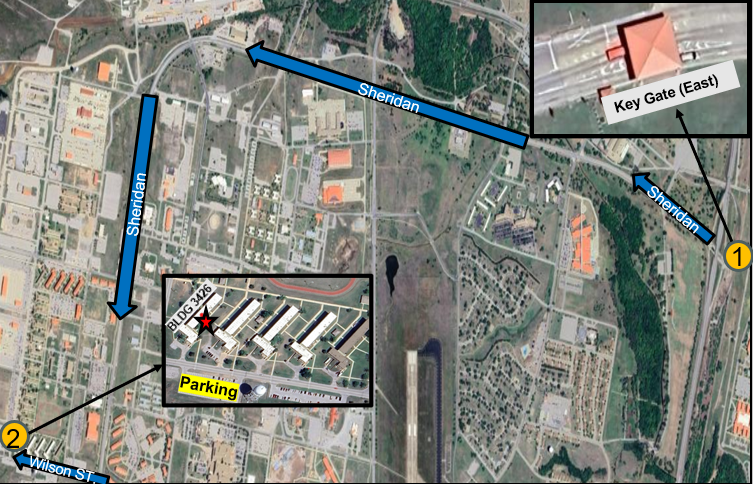 2
1
[Speaker Notes: Uniform]